Interviewing and Report Writing
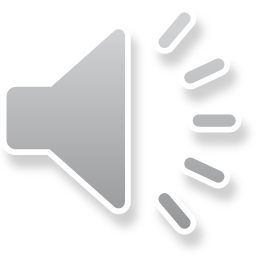 Preparing Questions
Ask questions that require more than a yes or no answer.
Questions must require an explanation from the interviewee, the person being interviewed.
Write out your questions in the order in which you want to ask them.
Keep questions on the topic of the interview.
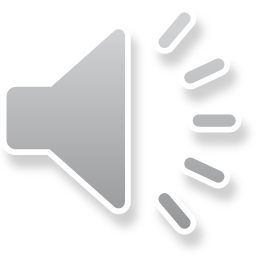 During the interview
Stay on the topic.
Maintain the discussion.
Show sensitivity to the rights and opinions of the interviewee.
Keep your opinion to yourself.
Follow the do’s and don’ts rules.
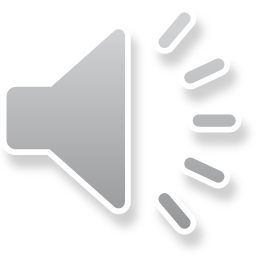 The do’s of interviewingDo
Invite the person you want to interview
Tell them what the interview will be about
Jointly decide on a time and place
Arrive early
Be prepared
Speak clearly
Be courteous
Make eye contact
Listen attentively
Make notes or record with permission
Say thank you
Send a thank you note
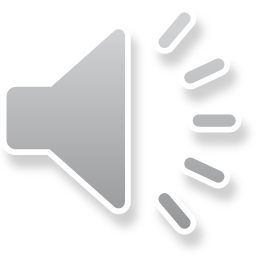 The don’ts of interviewingDon’t
Be unprepared
Be late
Talk too much
Interrupt
Be discourteous
Lack enthusiasm
Be inattentive
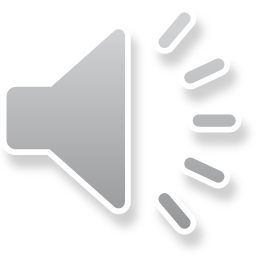 After the interview
Analyse the information.
Summarise the information.
Write a report on the interview using the writing process, 
- mind map with the information you have analysed from the interview,
      the key facts,
- rough draft summarising those key facts and editing the rough draft in orange,                                         
- final report written neatly using the correct report format.
Refer to pages 72 and 73 of your textbook to read about how to prepare for an interview and how to have a Question Form ready with your questions on the interview topic prepared and written out and space to make notes of the interviewee’s answers.
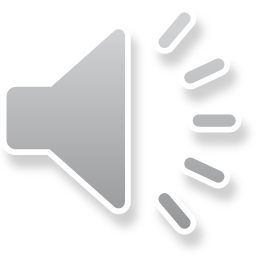 Write a reportA report must have -
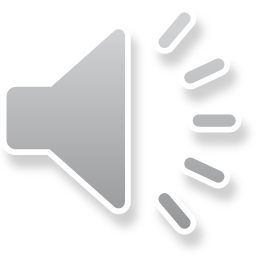 Activity
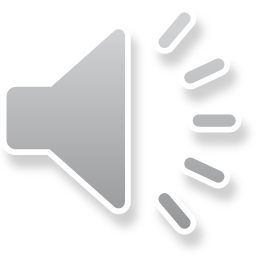